NYSMSA June 30, 2015
LOTE Session
Kimberly Lewis
klewis2002@yahoo.com
klewis@wvalley.wnyric.org
716-445-8134
www.akordingtokim.weebly.com
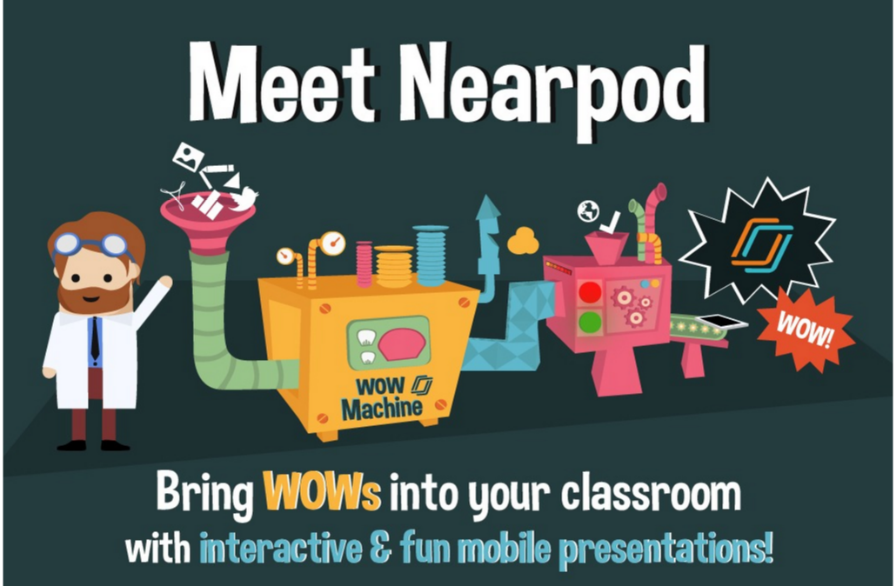 Nearpod
Cool Program to Liven up Lessons
Engage Students &
Collect that ever so important FORMATIVE DATA 
(and it works with iPads, laptops, tablets, even Smartphones!)
1
6/30/2015
https://www.youtube.com/watch?v=ew_uA44KSjY
Disclaimer…..
There is no “treasure trove” for LOTE in NEARPOD
BUT I can show you how quick & easy it is to make your own .
Click here later for 15 min tutorial
Let’s try one of mine….
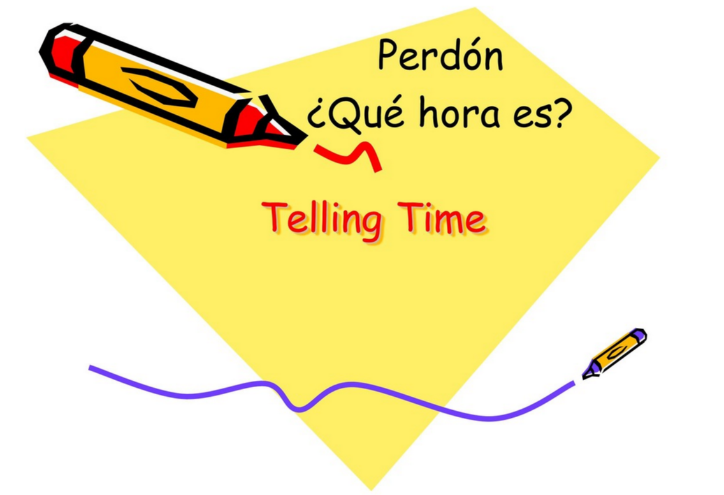 Go to www.nearpod.com & JOIN SESSION
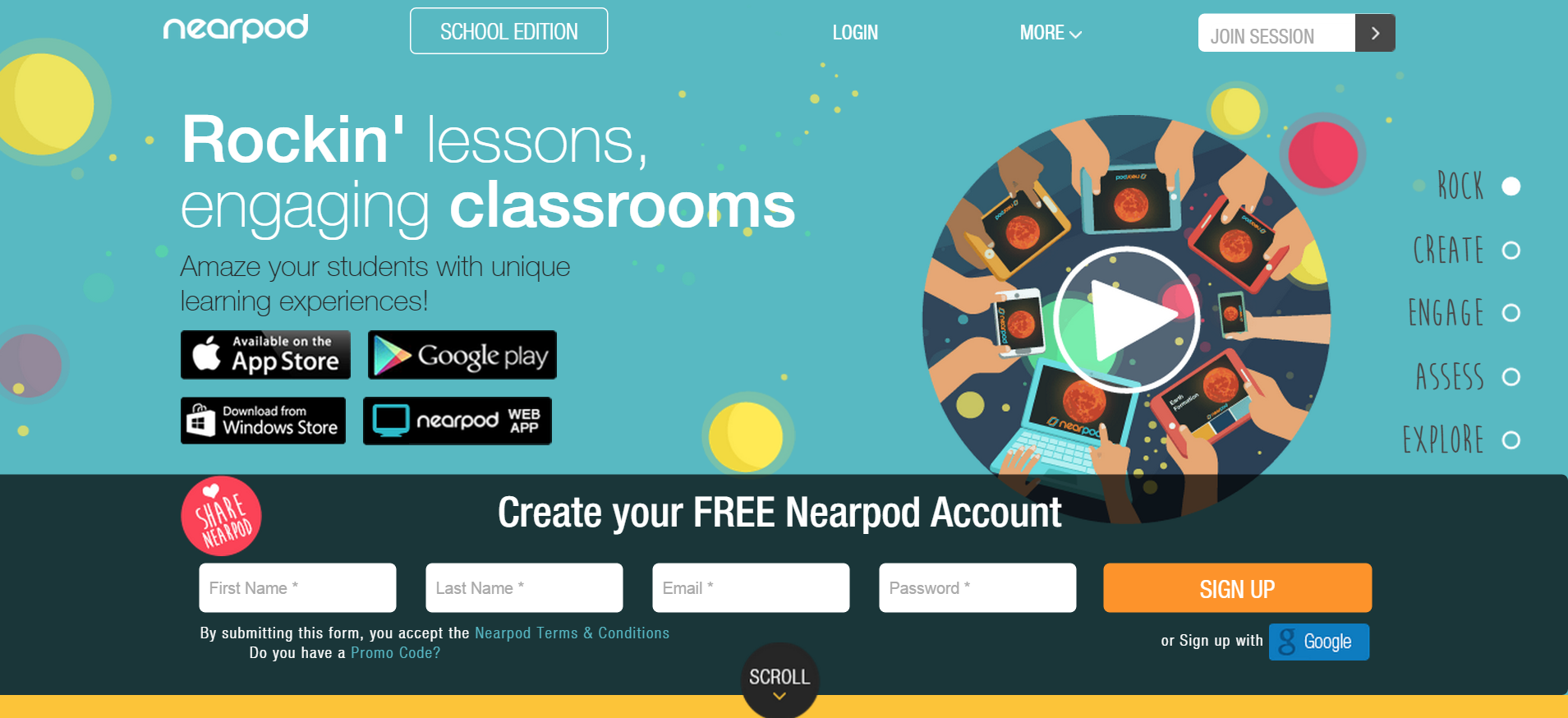 DO NOT LOG IN !
6/30/2015
2
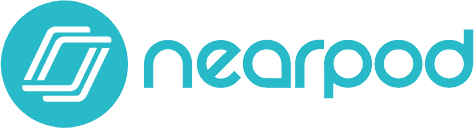 The easiest way to get accents into NEARPOD using laptop is to open a second tab and go to spanish.typeit.org 
Copy & Paste into NEARPOD
Let’s learn the basics of using and creating lessons
Look along the left margin  FRENCH
Be thinking about how you might use NEARPOD to liven up your lessons & engage your students?
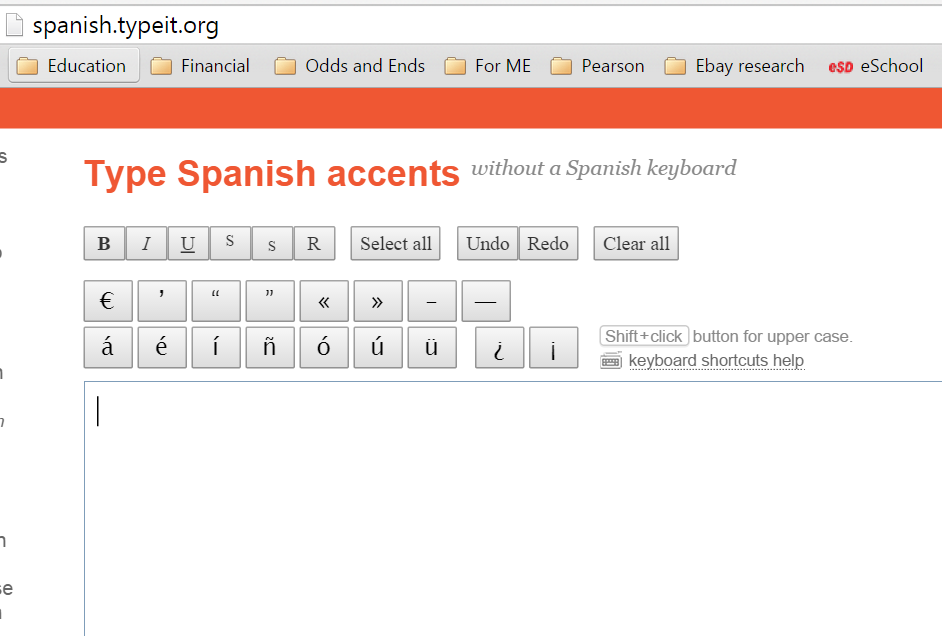 6/30/2015
3
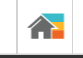 Home Button
6/30/2015
4
Where do I look?
6/30/2015
5
Launching a Nearpod Lesson
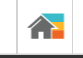 Where do I start?
You have a Nearpod Lesson that you created or borrowed
Open nearpod.com on computer OR your Nearpod App
Log In and Go to My Library
6/30/2015
6
In your library view…
CLICK on lesson you want to use
6/30/2015
7
CLICK on LIVE SESSION for use as whole class lesson
Now you have this view
CLICK on Homework if you want to give students a code for “self-paced” activity
6/30/2015
8
Click “CLOSE”
Pin still shows on top 
Move through with arrow key or SWIPE
A code appears
This is the code you will give to students
6/30/2015
9
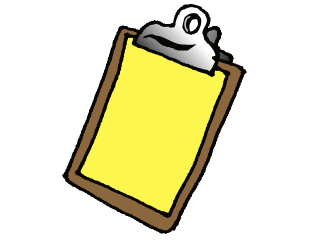 TEACH STUDENTS this important point:They do NOT log inThey “Join Session”
Device notes:
Students can be on mixed devices! 
On iPads, you can use NEARPOD App or just SAFARI at nearpod.com to join session
On laptops, use CHROME for browser
YOU can launch NEARPOD lesson from iPad or laptop
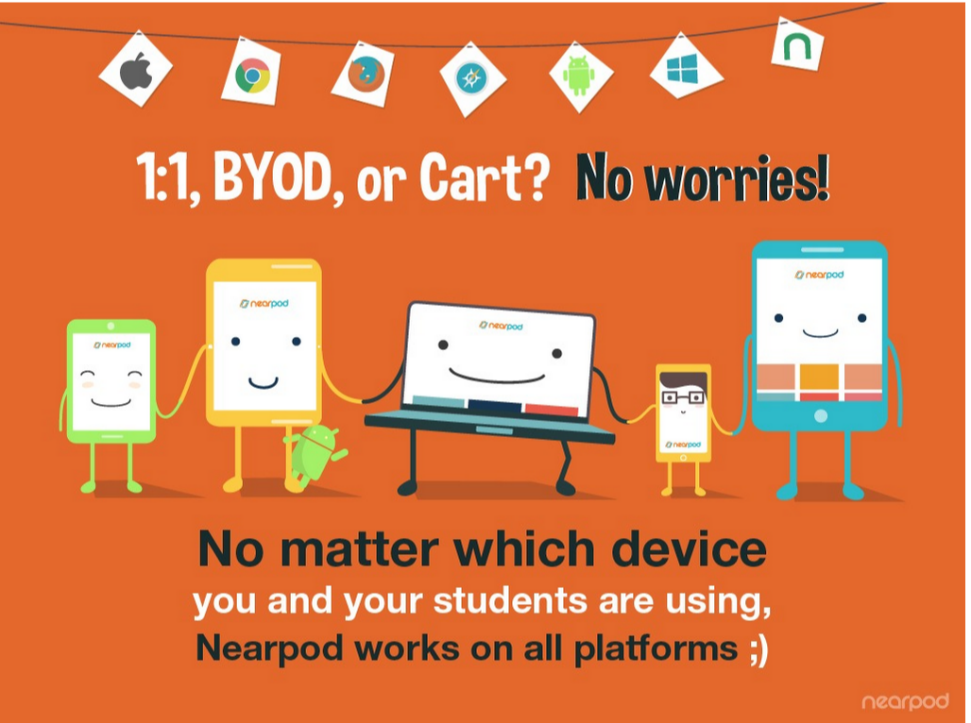 6/30/2015
10
Checking RESULTS
6/30/2015
11
6/30/2015
12
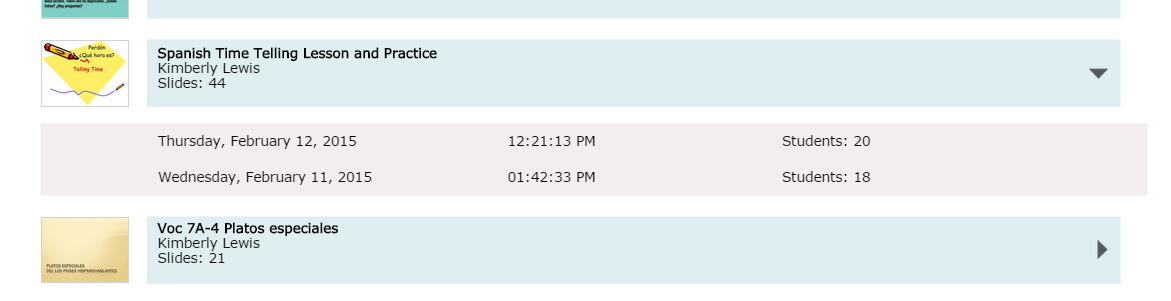 Click on the session date and time and you get this screen
6/30/2015
13
Individual responses
6/30/2015
14
Editing Presentations
6/30/2015
15
PUBLISHED means
“READY TO USE”
Grid  view
6/30/2015
16
List view
6/30/2015
17
TO Edit… you must OPEN
6/30/2015
18
This is what the screen looks like as you create
6/30/2015
19
Don’t worry.  More “how tos” on future slides
Don’t forget to PUBLISH when you’re done
6/30/2015
20
You might find a Nearpod to use that’s already been created (if you teach something other than LOTE)
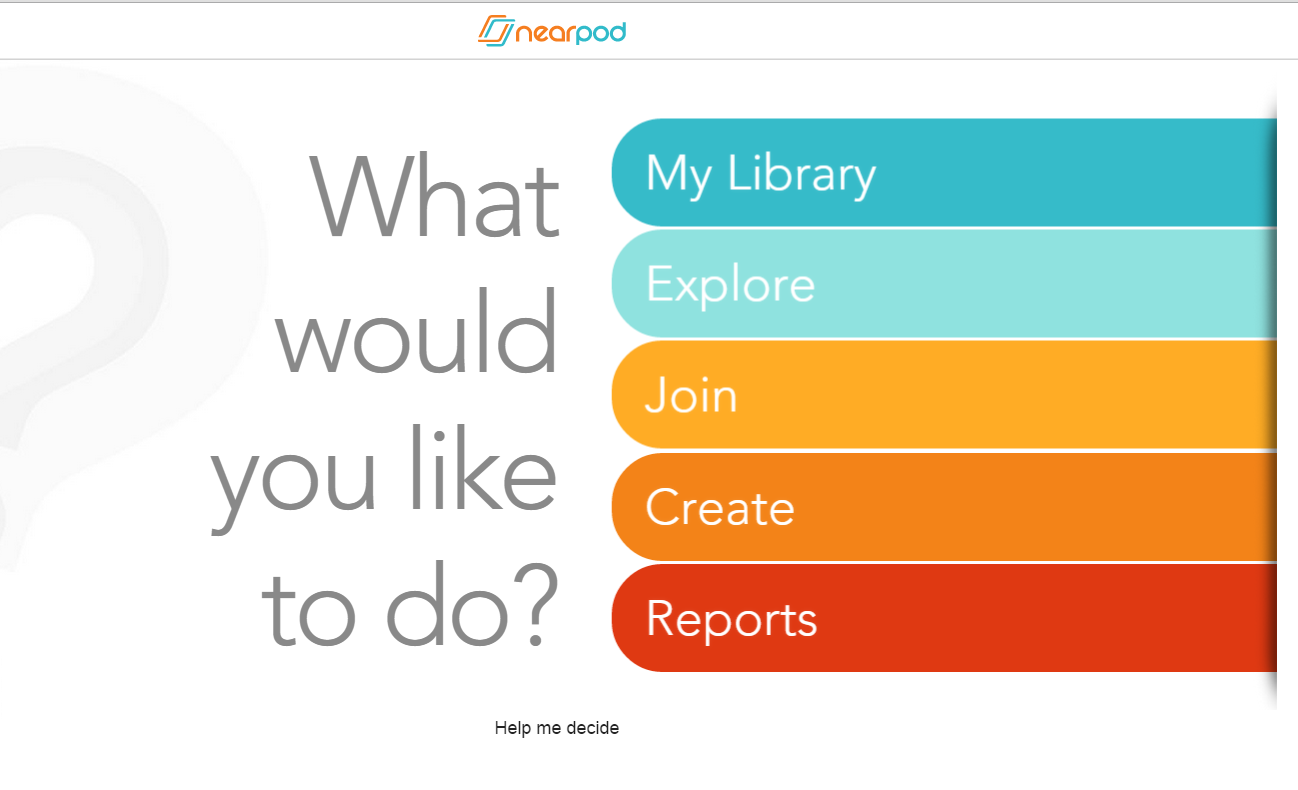 6/30/2015
21
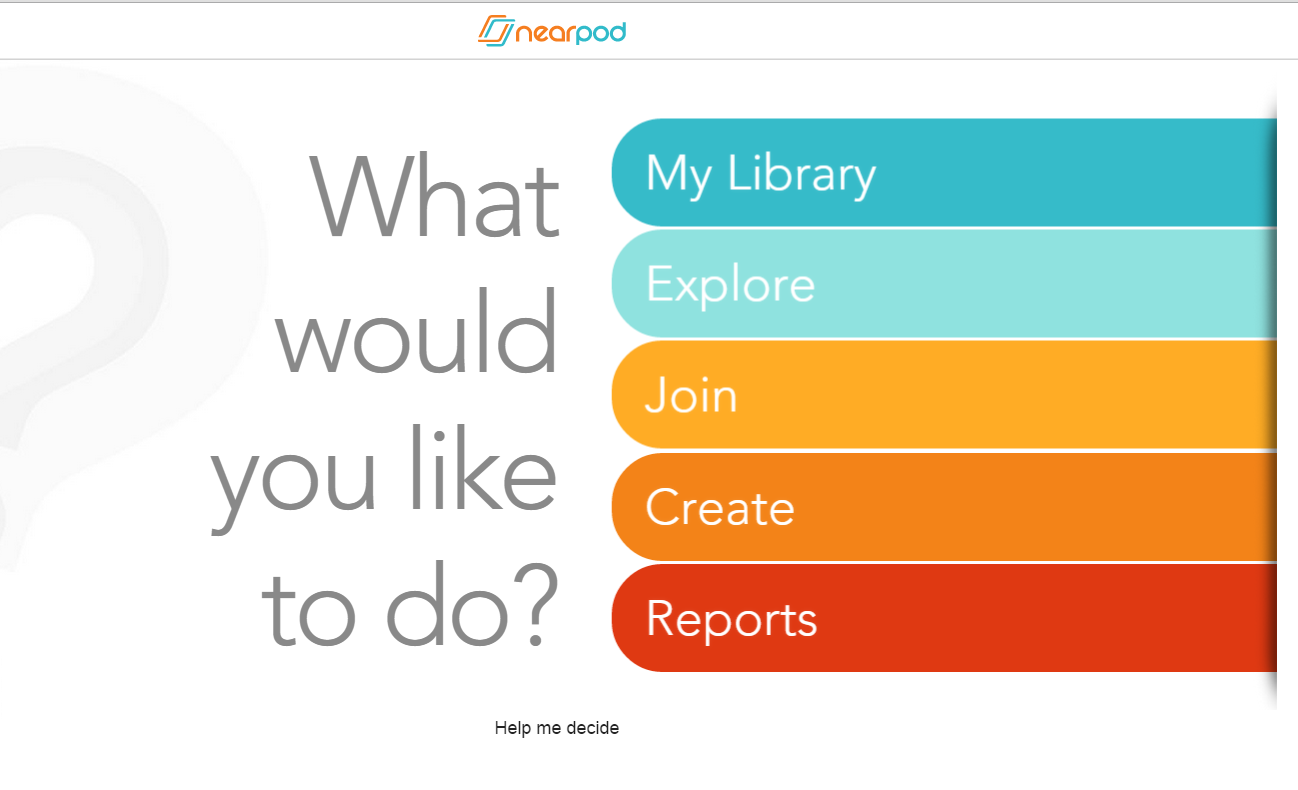 Create your First Nearpod!
Open nearpod.com 
	on computer 
Create an Account
	It’s FREE
	+ 2 people get
          Gold Edition Prize
	$120 value 

Log In 
Go to CREATE
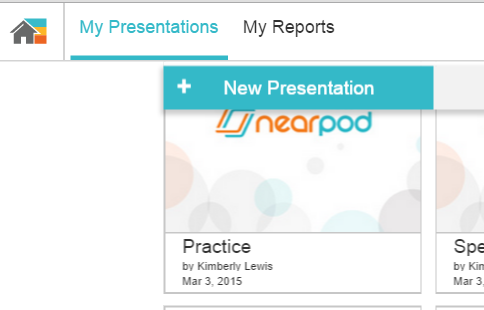 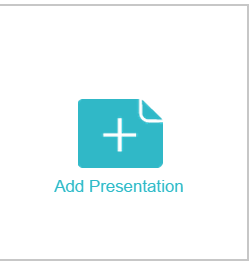 6/30/2015
22